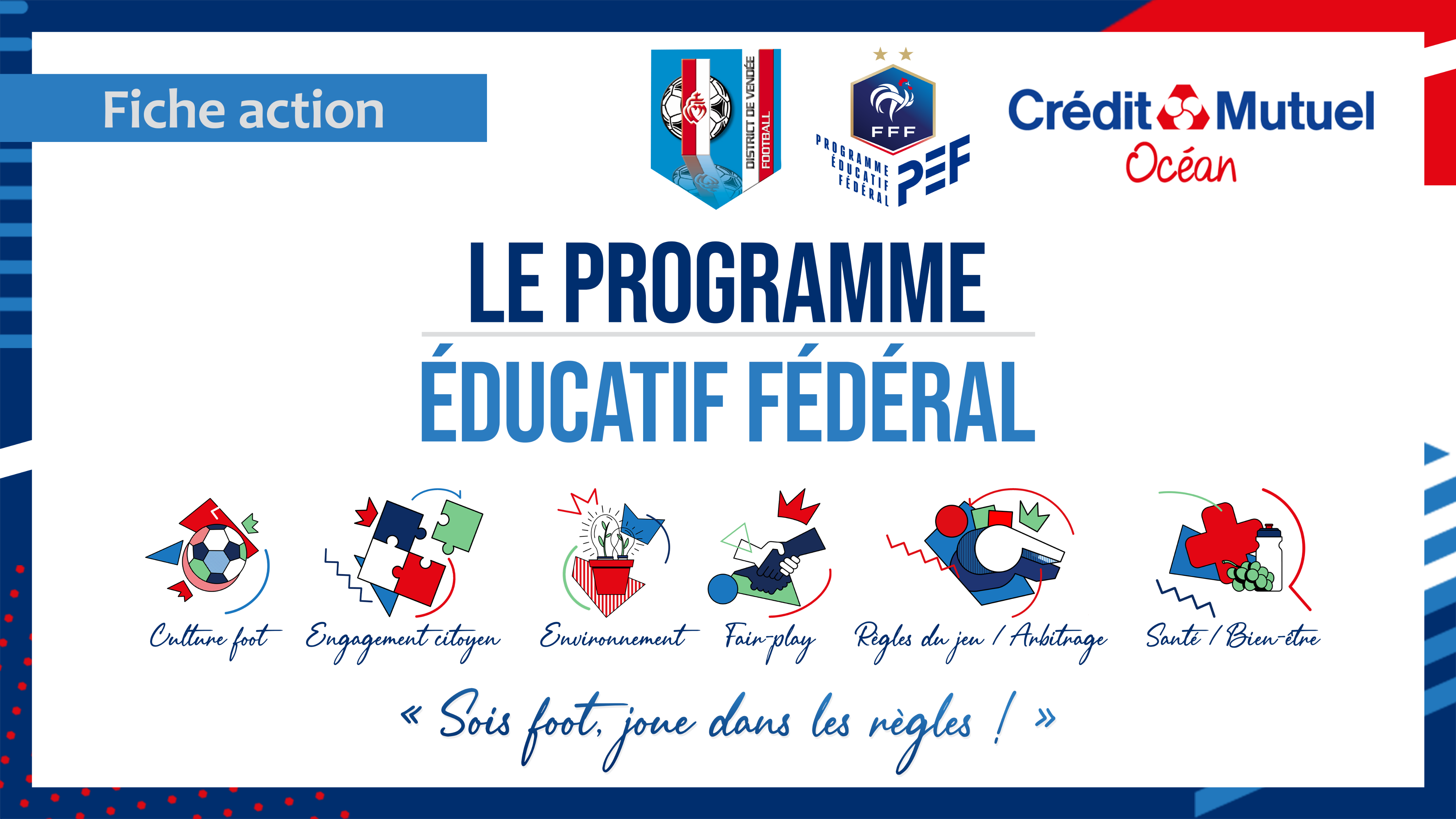 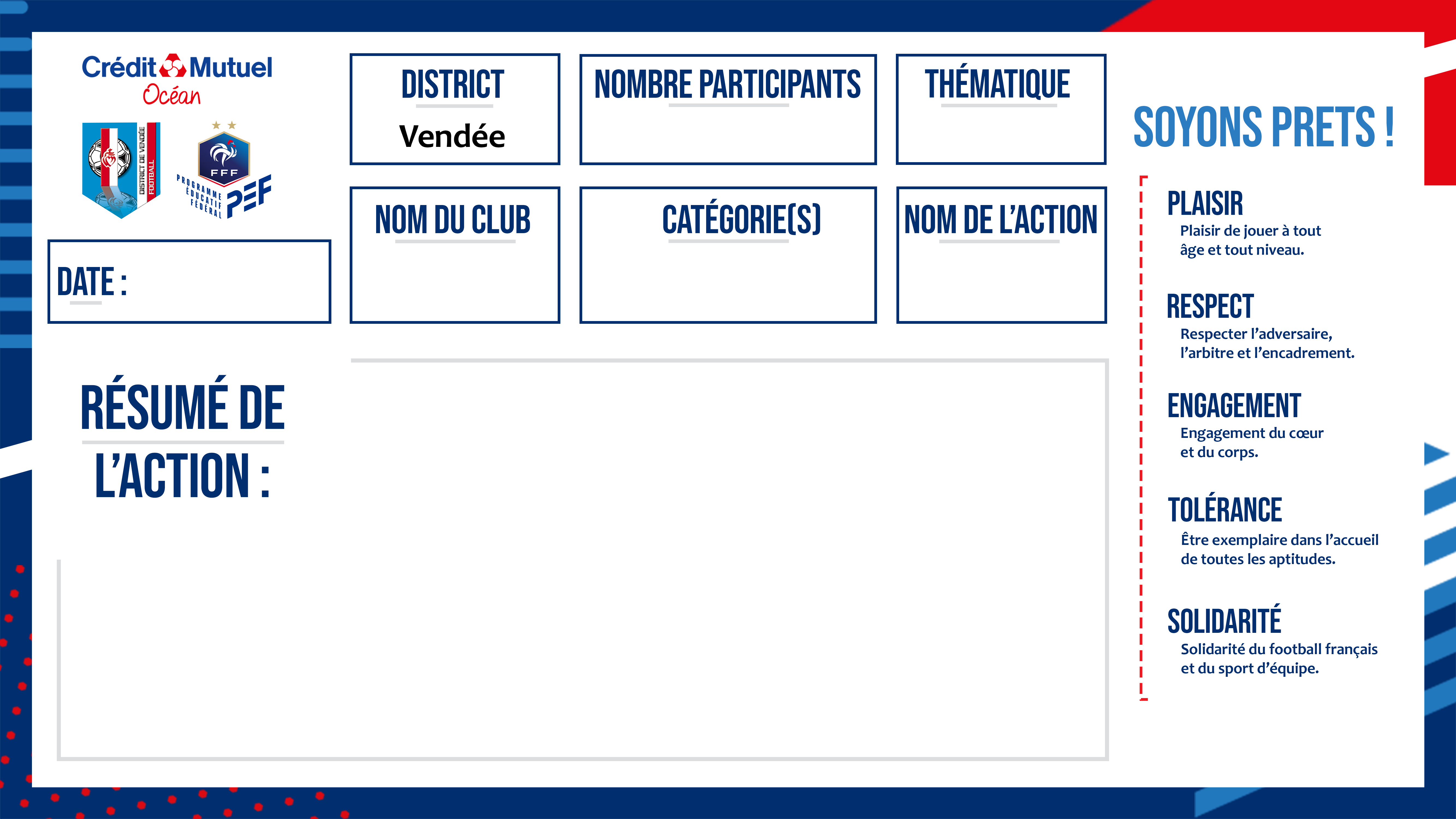 20
ENVIRONNEMENT
ES LONGEVILLE
TRI DES DECHETS
27/10/2021
U11-U13
Mercredi 27 Octobre au complexe de Longeville nous avons entamé une action sur le tri des déchets avec :
Des vidéos expliquant l’intérêt du tri, dans quels bacs mette les déchets et leur devenir
Des questionnaires sur le tri sélectif par équipes
Et pour finir nos jeunes partent avec leur éducateur par groupes ramasser les déchets autour du complexe, à la salle du Clouzy et sur les parkings environnants.
Enfin au retour ils doivent trier les déchets dans les bons bacs 

Bilan des ramassages par nos jeunes 9 kilos de déchets triés en seulement 15 minutes !!
Et des garçons sensibilisés à l’importance du tri sélectif !!
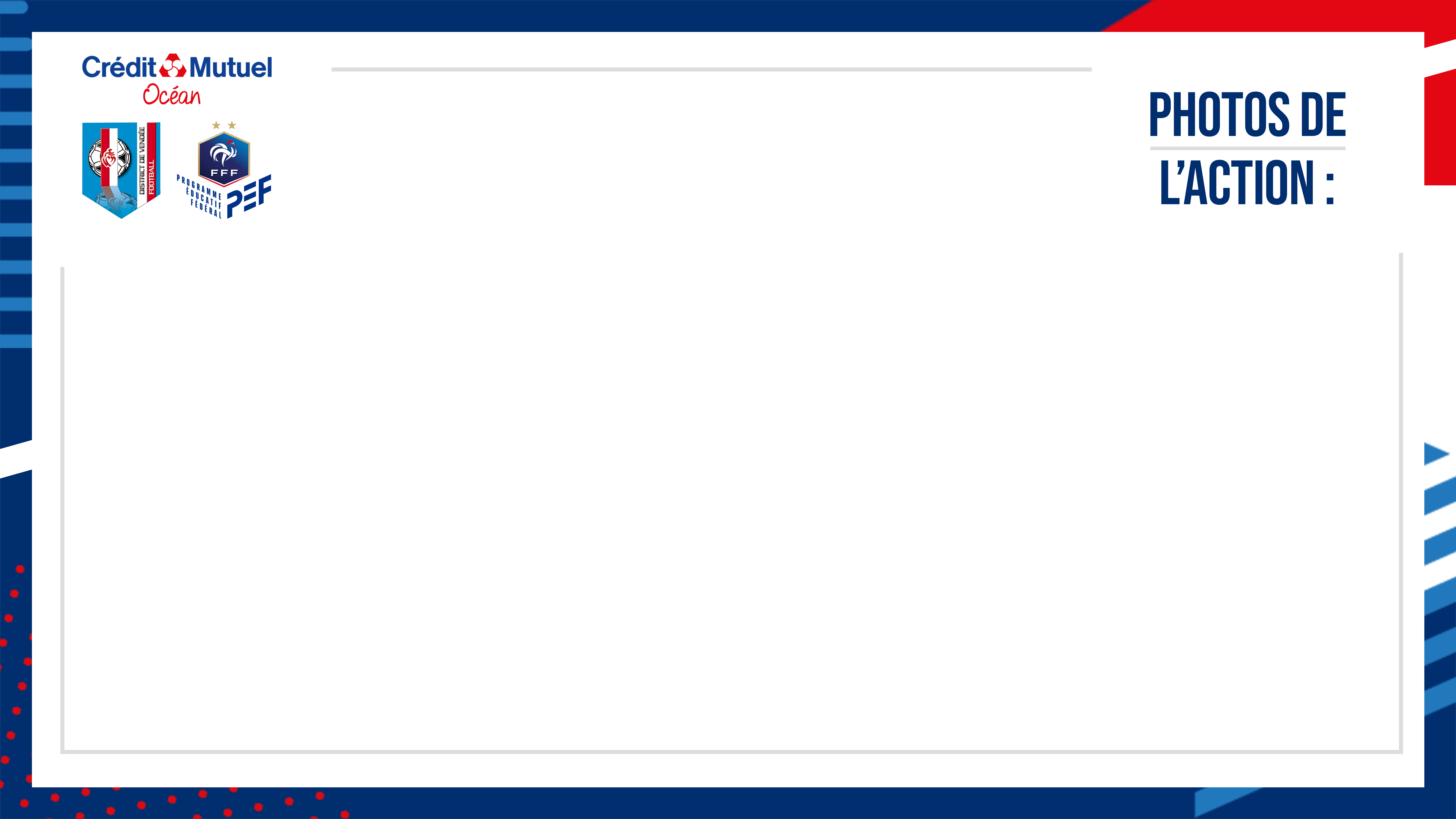 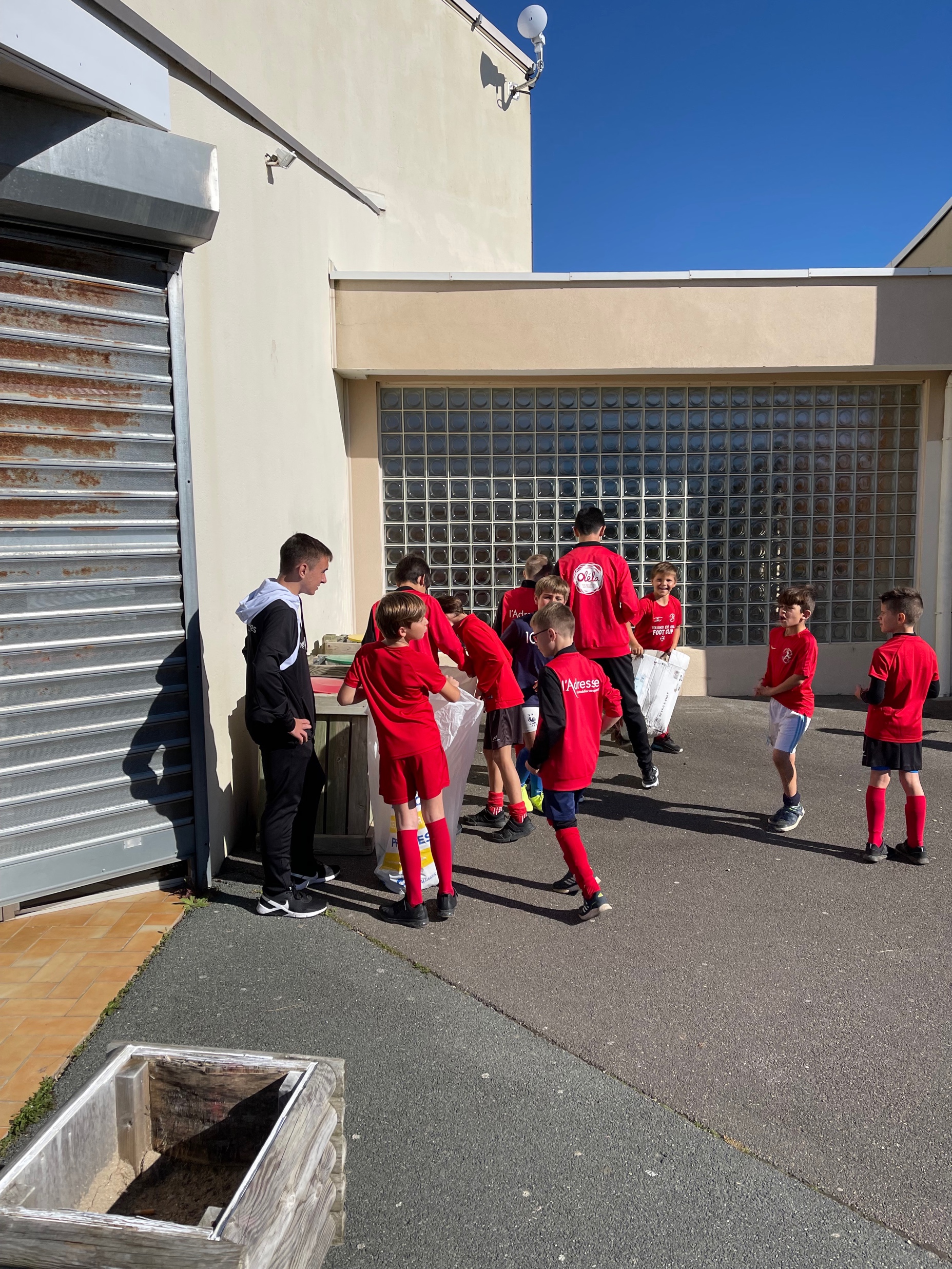 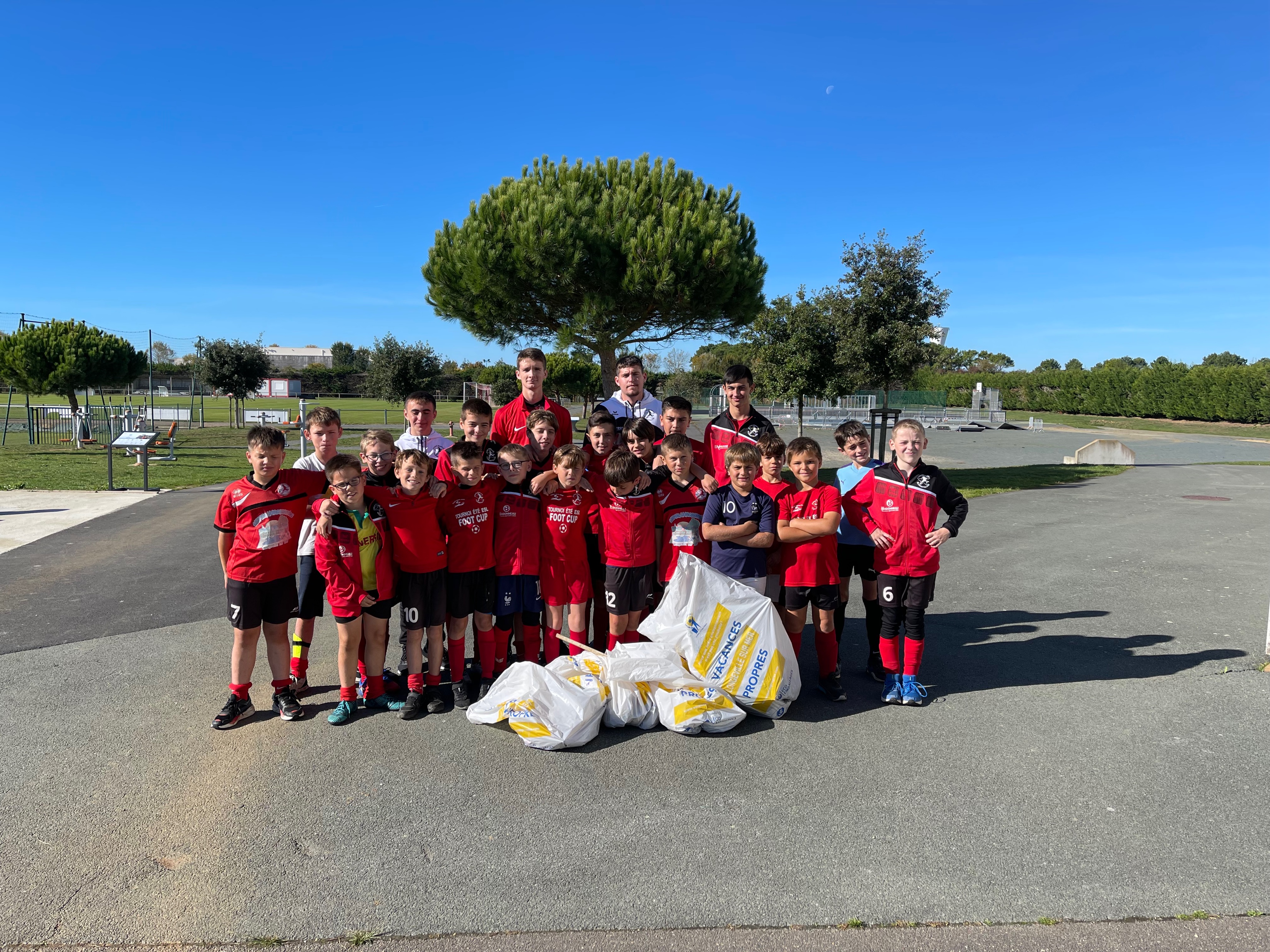 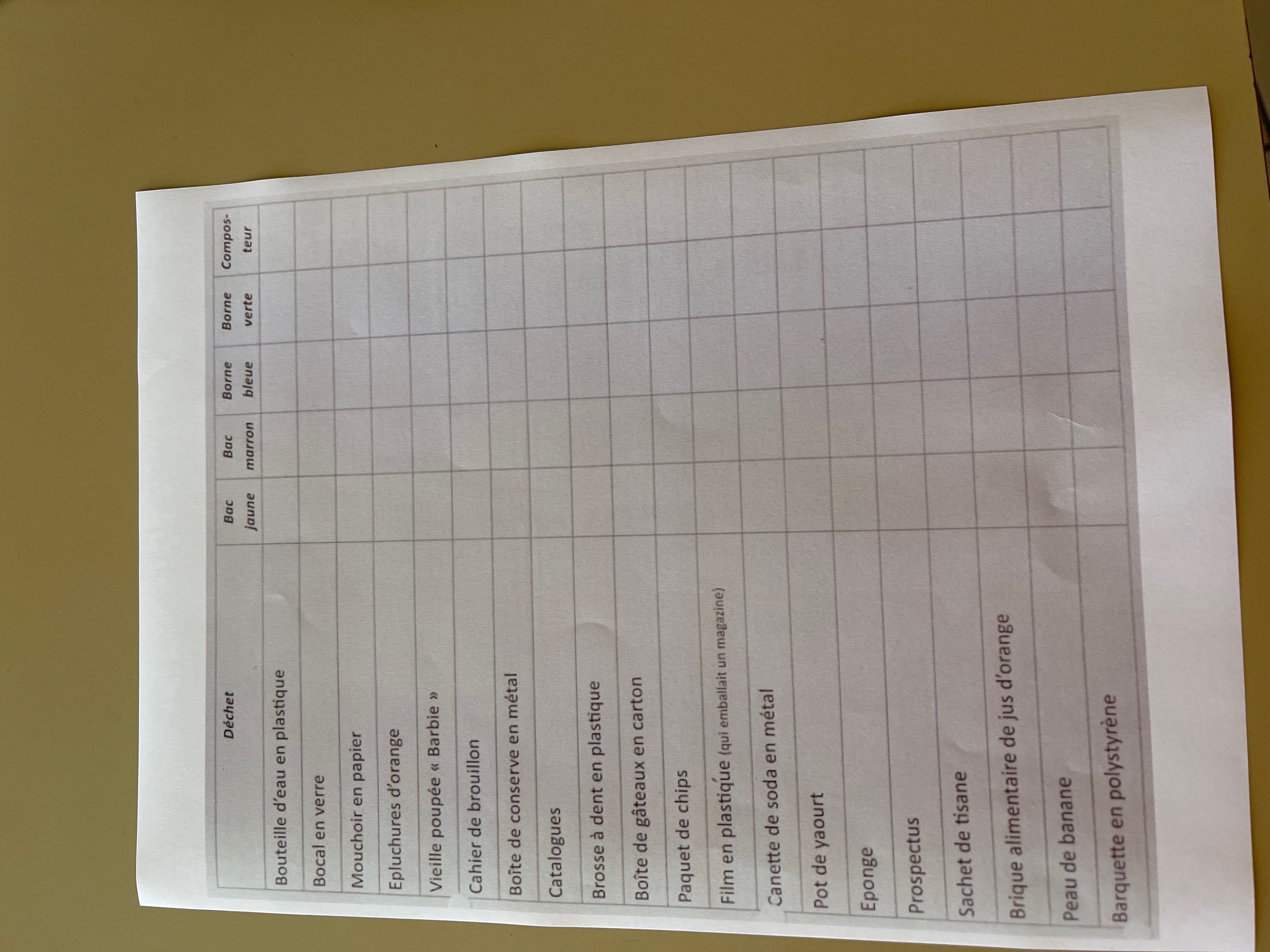